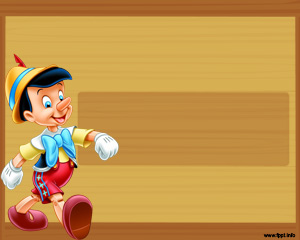 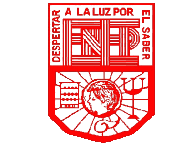 Escuela Normal de Educación Preescolar

Lidia Susana Alvarado Tovar

3C
Objeto de aprendizaje
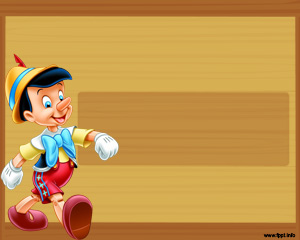 ¿Mayor o menor?
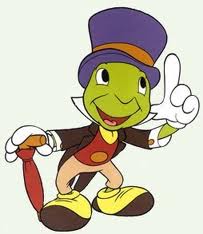 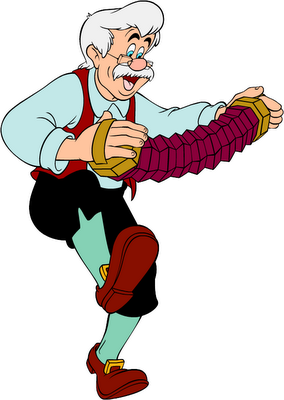 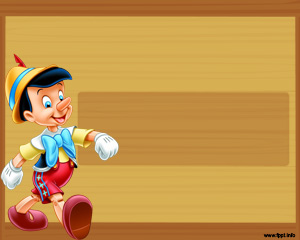 Regresar
Ordena de menor a mayor
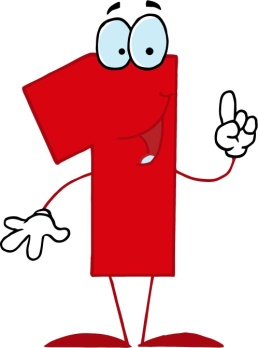 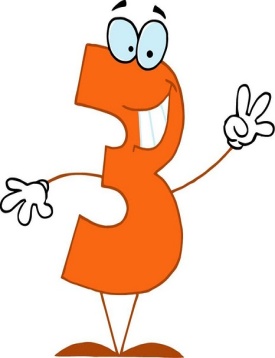 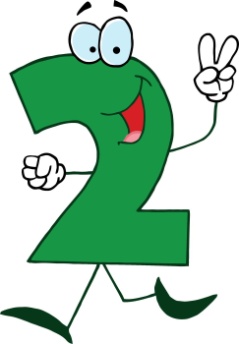 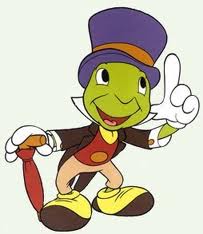 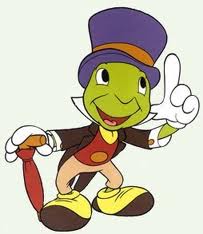 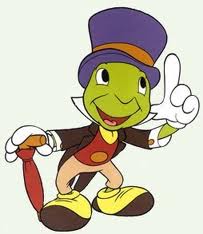 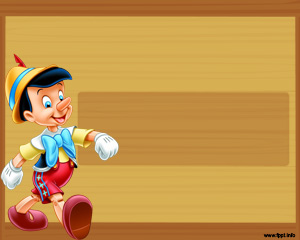 Regresar
Ordena de mayor a menor
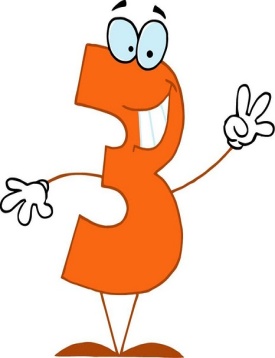 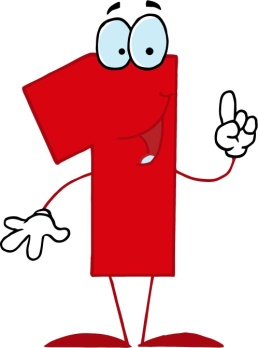 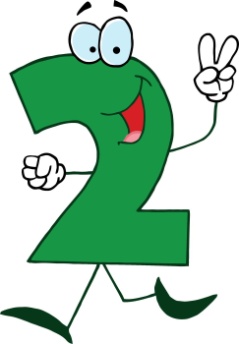 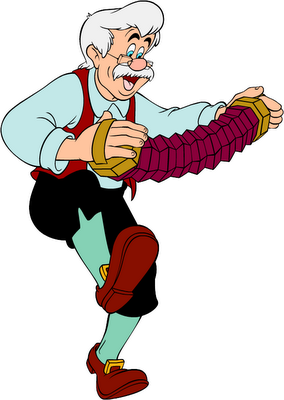 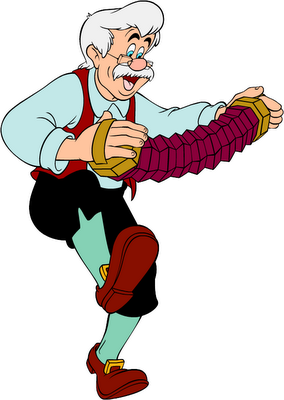 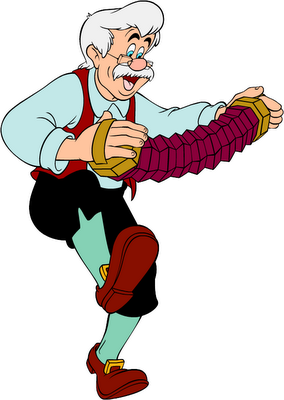